Las Palmas de Gran Canaria, 3-5 junio 2020
Título
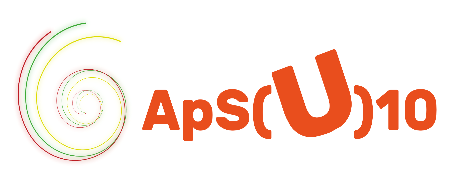 INTRODUCCIÓN

Lor Lorem ipsum dolor sit amet, consectetuer adipiscing elit. Aenean commodo ligula eget dolor. Aenean massa. Cum sociis natoque penatibus et magnis dis parturient montes, nascetur ridiculus mus. Donec quam felis, ultricies nec, pellentesque eu, pretium quis, sem. Nulla consequat massa quis enim. Donec pede justo, fringilla vel, aliquet nec, vulputate eget, arcu. In enim justo, rhoncus ut, imperdiet a, venenatis vitae, justo. Nullam dictum felis eu pede mollis pretium. Integer tincidunt. Cras dapibus. Vivamus elementum semper nisi. Aenean vulputate eleifend tellus. Aenean leo ligula, porttitor eu, consequat vitae, eleifend ac, enim. Aliquam lorem ante, dapibus in, viverra quis, feugiat a, tellus. Phasellus viverra nulla ut metus varius laoreet. Quisqu
Autores/as
email, 
Logo
ODS
PARTICIPANTES
DESCRIPCIÓN DEL PROCESO

Lor Lorem ipsum dolor sit amet, consectetuer adipiscing elit. Aenean commodo ligula eget dolor. Aenean massa. Cum sociis natoque penatibus et magnis dis parturient montes, nascetur ridiculus mus. Donec quam felis, ultricies nec, pellentesque eu, pretium quis, sem. Nulla consequat massa quis enim. Donec pede justo, fringilla vel, aliquet nec, vulputate eget, arcu. In enim justo, rhoncus ut, imperdiet a, venenatis vitae, justo. Nullam dictum felis eu pede mollis pretium. Integer tincidunt. Cras dapibus. Vivamus elementum semper nisi. Aenean vulputate eleifend tellus. Aenean leo ligula, porttitor eu, consequat vitae, eleifend ac, enim. Aliquam lorem ante, dapibus in, viverra
ASPECTOS MÁS POSITIVOS / APRENDIZAJES
DIFICULTADES Y ESTRATEGIAS EMPLEADAS / APRENDIZAJES
RETOS Y PERSPECTIVAS
CONCLUSIONES
REFERENCIAS
Espacio reservado para clasificación por el comité de selección
NO USAR
Línea temática 3: Procesos de institucionalización del ApS en las universidades con criterios de ODS (en el caso de Línea temática 1 ó 5, anotarlo aquí).